Comments on Jeremy Kuhn’s paper ‘Iconicity, scope, and the grammar’
Masha Esipova (Bar-Ilan University)
NYU AD workshop ‘Iconic representation’
January 24, 2024
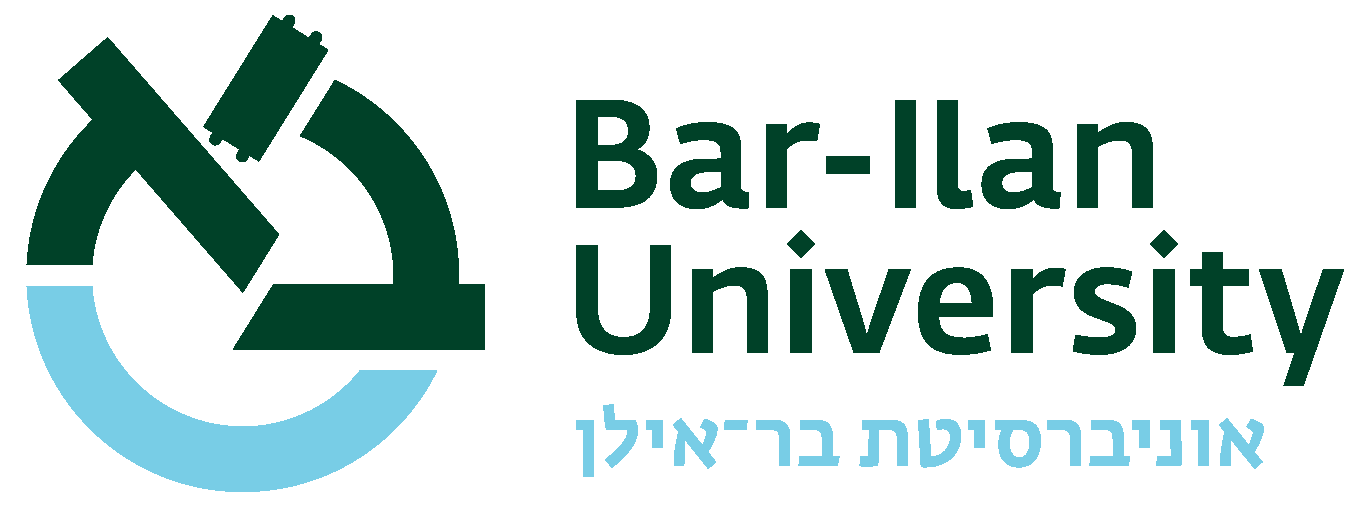 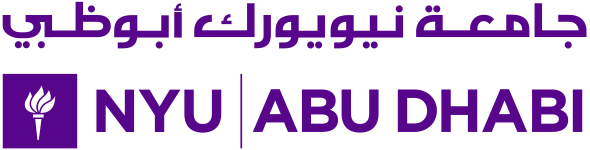 Intro remarks
Jeremy is asking an ultimately architectural question: “How do iconicity and the grammar interact?”
Which is great!
And/but this will drive my commentary
Most of my comments should not be perceived as criticisms of this specific paper, but suggestions for directions of clarifying and expanding the discussion in the future
I’m gonna be using exx from spoken rather than signed communication, but I don’t think it matters for the broad questions we’re talking about here + in the interest of expanding the discussion (also, Jeremy himself leads with an example of gesture in spoken communication and asks “is there the same level of integration for gesture in spoken language?” in the outro)
2
The gist of the paper (AFAIUI)
Question: “How do iconicity and the grammar interact?”
Null hypothesis: “iconic meaning is … non-interactive: it is combined by intersection (like propositional conjunction), once grammatical composition is complete”
Contribution: argue against the null hypothesis by giving exx of “iconic” meaning-form pairings that (i) have more complex meanings (e.g., intensional), or (ii) integrate into larger utterances at a sub-propositional level by interacting with semantic operators/scope-taking elements at different levels
3
The question?
Re the question: “How do iconicity and the grammar interact?”
What exactly is meant by “iconicity” and “grammar” and “interact” here? 
If/how “depiction” (purely iconic, non-conventionalized, gradient, etc.; creates a direct sensory experience) and “description” (not iconic or—importantly—not purely iconic, conventionalized, discrete, etc.), as two communication modes with distinct underlying cognitive systems, can integrate? 
Meaning-form pairings with an ostensible iconic source combining with those without one?
Probably the former, because the latter is trivial (e.g., the verb splash is a regular English verb), but it is not obvious to what extent the paper addresses the former question, considering the level of conventionalization involved in the phenomena discussed (note that I don’t necessarily mean conventionalization of specific meaning-form pairings, but meaning-form mapping schemas)
4
The null hypothesis?
Re the null hypothesis: “iconic meaning is … non-interactive”
The null hypothesis seems a bit of a strawman; it seems uncontroversial to me that we can and do integrate “iconic” meaning-form pairings (not just lexical items, but various meaning-form mapping schemas, like loci) into “linguistic” utterances at sub-propositional level:
We can have meaning-form pairings with an iconic source, which range from fully conventionalized* to created on the spot
But if and when we integrate the latter into the compositional structure of our linguistic utterances, we can arguably use any of the tools available to us in the matrix system (evoking some code-switching terminology here, which I think is a useful analogy and also highlights that this integration can in principle go in either direction)—my null hypothesis
At least that’s what is seemingly happening in Jeremy’s examples—the phenomena he talks about integrate like similar meaning-form pairings without an iconic source, e.g., aspectual or distributivity-marking morphemes (and then it also stands to reason that some of them can also take scope, etc.)
5
A note on conventionalization
Both conventionalization and iconicity are gradient notions, and the degree of iconicity often decreases with higher degrees of conventionalization (remember, could be conventionalization of meaning-form mapping schemas, not individual forms)
Fully conventionalized meaning-form pairings with an iconic source are just part of your regular lexicon and integrate into “linguistic” utterances like any other morphemes 
Less conventionalized meaning-form pairings, including those created on the spot, can in principle integrate in any way allowed by one’s broad linguistic competence (again, my null hypothesis), but: 
because they have to rely on iconicity only, there will be limits to how sophisticated the meanings they can express are, which will in turn constrain how they can integrate
E.g., I am not sure if the incompletive example can be replicated using non-(fully)-conventionalized means in spoken communication (you can signal attenuation gesturally and/or prosodically, but it’s not exactly like ‘almost’ + there’s some conventionalization there) 
they exhibit more morphosyntactic flexibility, which in turn opens up more possibilities for compositional integration
basically, blobs of depiction that we can make any syntactic category and use the notion of demonstrations from Davidson 2015 (I also recommend Davidson 2024) to build a compositional shell around them that will make them integrateable—and the specific ways of integrating certain types of blobs can become conventionalized, even if the form of individual blobs doesn’t
6
Syntactic flexibility of non-conventionalized blobs of depiction
(1)																																																							(2)			





(3)																																																							(4)
7
A note on “co-speech” vs. “pro-speech”
You might think that things are fundamentally different for iconic/depictive content that is “pro-speech” as in (1)-(4) vs. “co-speech” (Schlenker’s terminology)—or “co-sign” vs. “pro-sign”, for that matter
But I don’t think the distinction is all that fundamental for the broad question we’re asking here (see Esipova 2019a, a.o.)
With what Schlenker calls “pro-speech iconic enrichments”, it is obvious that they do integrate into the larger utterance syntactically and semantically (and typically in what capacity)  
“Co-speech” iconic/depictive content doesn’t always integrate with the utterance it co-occurs with compositionally; we typically need some semantic evidence for such integration, like interaction with semantic operators, when it does, it’s not always clear what kind of syntactic (and therefore compositional) object it is, etc.
Which integrated iconic depictions are linearized as co- vs. pro- is constrained by their syntactic role (+ articulatory and pragmatic factors); e.g., in speech-gesture integration, modifiers typically can be co-speech or pro-speech, but, say, arguments seem to have to be pro-speech:
(5)		I am afraid of SNAKE. / *I am [afraid of]_SNAKE.
8
An ex of uncontroversial “co-speech” integration
An ex of “co-speech” iconic content in spoken communication that uncontroversially integrates compositionally at sub-propositional level as a restricting modifier, but AFAICT, isn’t a scope-taking element in any traditional sense—which is why I don’t think scope-taking is a particularly prominent mechanism in this kind of integration (unless by scope-taking we literally just mean where it is in the compositional structure)
(6)
9
Another ex of uncontroversial integration
Another ex of “co-speech” iconic content in spoken communication that uncontroversially systematically integrates compositionally at sub-propositional level (as evidenced, e.g., by interaction w/semantic operators and retrievability during ellipsis/anaphora resolution): iconic intensification (Schlenker 2018; Esipova 2019a,b; 2022a, a.o.)
(7)		A:		This car is [fast]_INTENS.													(8)		
					B:		So is this one. 
									#But this one is moderately fast, 
									not like super-fast or anything.
10
To sum up some of the points I (hopefully) made
It would be good to be more precise about what question exactly the paper is aiming to address and reassess whether it is actually addressing that question
A.o., we need to properly consider different types of conventionalization (individual lexical items vs. meaning-form mapping schemas)
It appears to me we are past the point of arguing against the null hypothesis in the paper
We could now focus on some of the non-trivial specifics of depiction-description integration, e.g., better understanding:
the constraints on integrating iconic/depictive content with low degree of conventionalization into “linguistic” utterances (beyond the trivial ones, such as that purely iconic meaning-form pairings are limited to how sophisticated they can be), such as the syntax- (prosody-, pragmatics-) sensitive linearization constraints on iconic depictions integrating with “linguistic” utterances that I brought up
the common pathways of and constraints on conventionalization of depictive content (beyond the trivial observations, such as that the most frequently reproduced meaning-form pairings get conventionalized; see also Esipova 2022b and refs therein on, a.o., need for precise repeatability → conventionalization beyond language)—which is what I think Jeremy’s examples actually illustrate
11
References
Davidson, Kathryn. 2015. Quotation, demonstration, and iconicity. Linguistics and philosophy 38(6). 477–520. https://doi.org/10.1007/s10988-015-9180-1 
Davidson, Kathryn. 2024. Compositionality and iconicity. https://projects.iq.harvard.edu/sites/projects.iq.harvard.edu/files/meaningandmodality/files/compositionality_and_iconicity.pdf 
Esipova, Maria. 2019a. Composition and projection in speech and gesture. PhD dissertation, NYU. https://ling.auf.net/lingbuzz/004676 
Esipova, Maria. 2019b. Towards a uniform super-linguistic theory of projection. In Julian J. Schlöder, Dean McHugh & Floris Roelofsen (eds.), Proceedings of the 22nd Amsterdam Colloquium, 553–562. https://ling.auf.net/lingbuzz/004905 
Esipova, Maria. 2022a. Composure and composition. Ms. https://ling.auf.net/lingbuzz/005003
Esipova, Maria. 2022b. Reps and representations: a warm-up to a grammar of lifting. Linguistics and Philosophy https://doi.org/10.1007/s10988-022-09372-z 
Schlenker, Philippe. 2018. Iconic pragmatics. Natural Language & Linguistic Theory 36(3). 877–936. https://doi.org/10.1007/s11049-017-9392-x
12